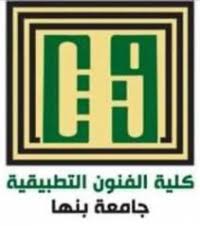 ماده اظهار معماري 
قسم التصميم الداخلي والاثاث 
الفرقه الاولى 
أ.م.د / غاده المسلمي

محاضرة كيفية اظهار الواجهات المعمارية بالالوان المائيه
الهدف من المحاضرة
 
اظهار الخامات المختلفة للواجهات من حجر ورخام وقرميد ودهان وزجاج  ومعدن الي جانب عناصر الطبيعة من ماء و اشجار ونباتات
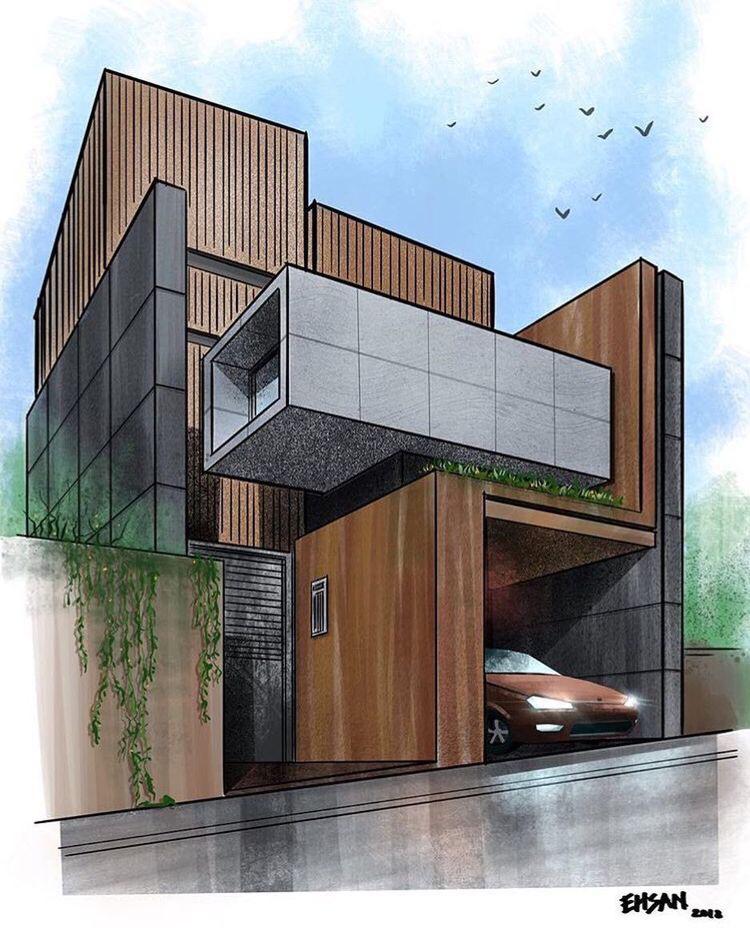 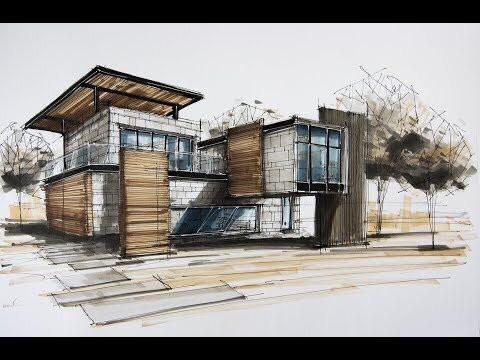 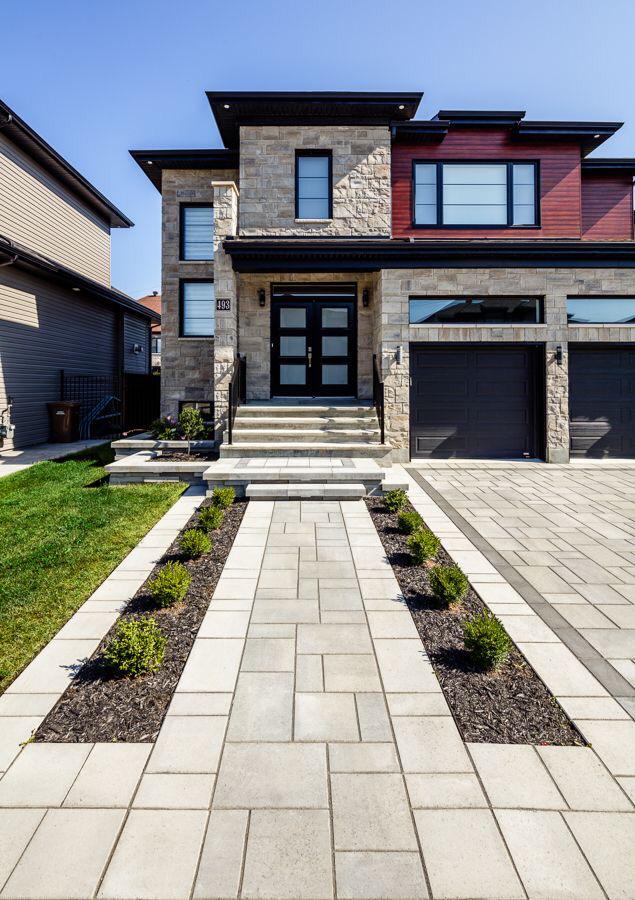 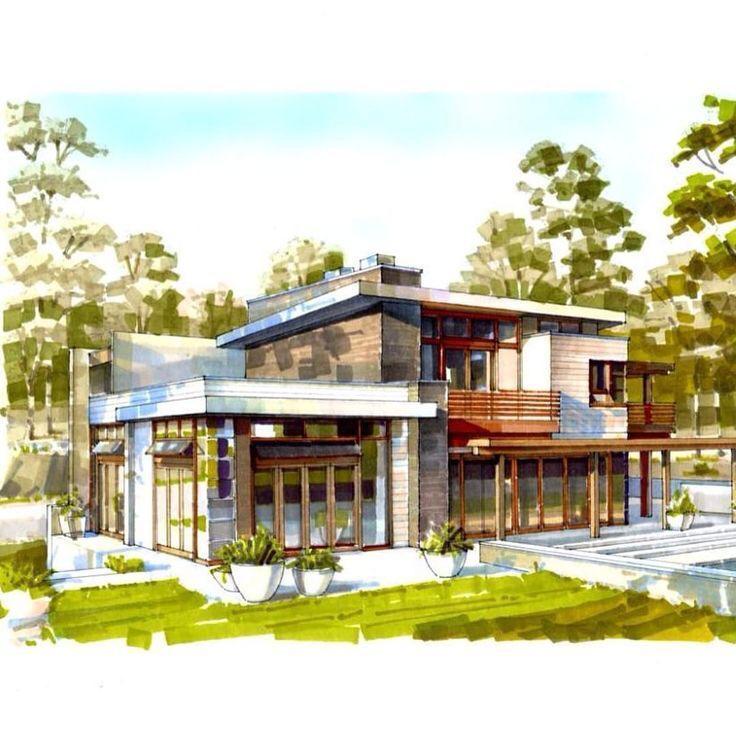 فيديوهات تعليم كيفية اظهار الواجهات المعمارية بالالوان المائية

لمشاهده الفيدوهات اضغط على الرابط
https://pin.it/62psTFk
https://pin.it/6ucg1YQ
https://pin.it/3nIDUdJ
https://pin.it/3afyiiN
https://pin.it/3WjZiSy